Entrenamiento en pruebas objetivas
Teoría de la Firma y Gerencia
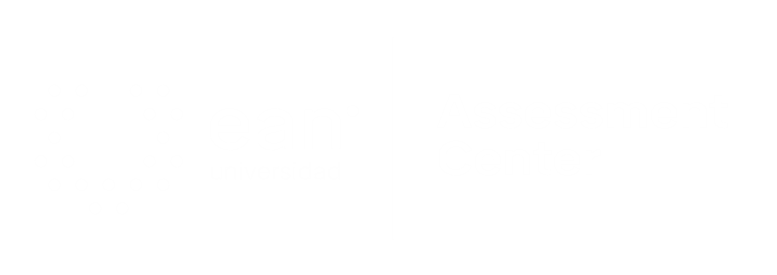 Apreciados docente y estudiantes
El siguiente entrenamiento está diseñado para que puedan familiarizarse con la estructura y funcionamiento de las pruebas objetivas. Con este documento ustedes tendrán la posibilidad de conocer en detalle los principales componentes de los ítems que conforman la prueba objetiva.

Este entrenamiento ha sido construido con información equivalente a la que se encuentra en las pruebas reales, por lo que se espera que los estudiantes obtengan herramientas esenciales para su apropiado desempeño en las pruebas.

¡Bienvenidos!
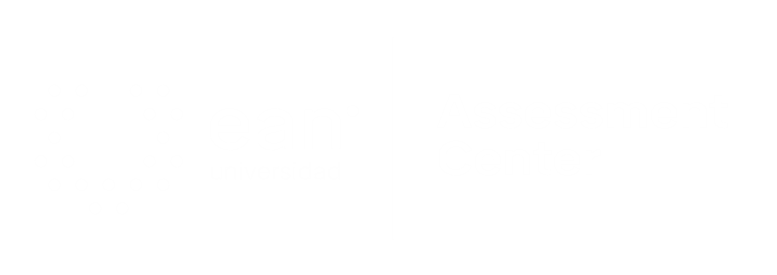 Comencemos…
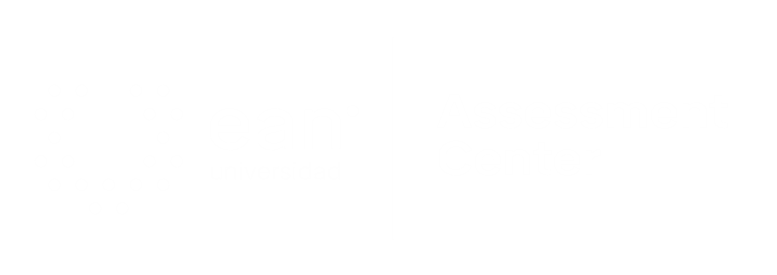 1. Caso o situación problémica
Se tiene un mercado intervenido, en el que la función de demanda es Q = 40 ­ P, y la oferta es Q = P/2 + 10, el Estado fija un precio máximo P = 30.
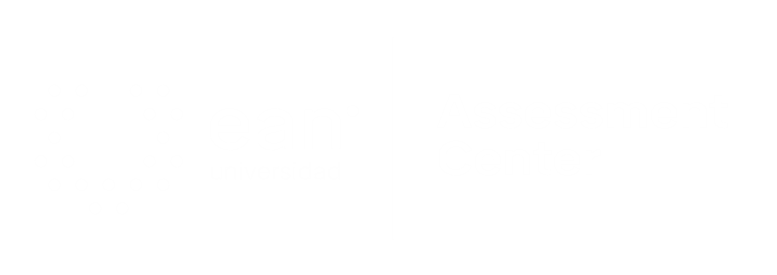 Enunciado
Bajo estas condiciones, la cantidad intercambiada será:
Opciones de respuesta
a. 5.
b. 10.
c. 20.
d. 25..
c
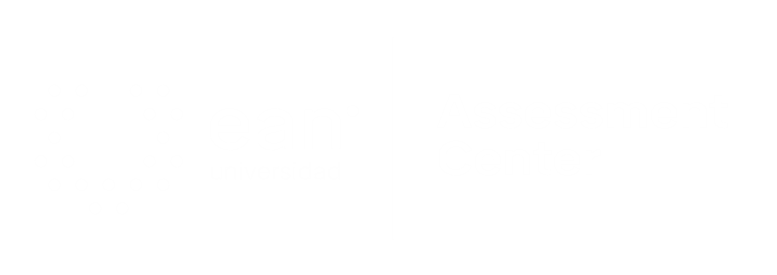 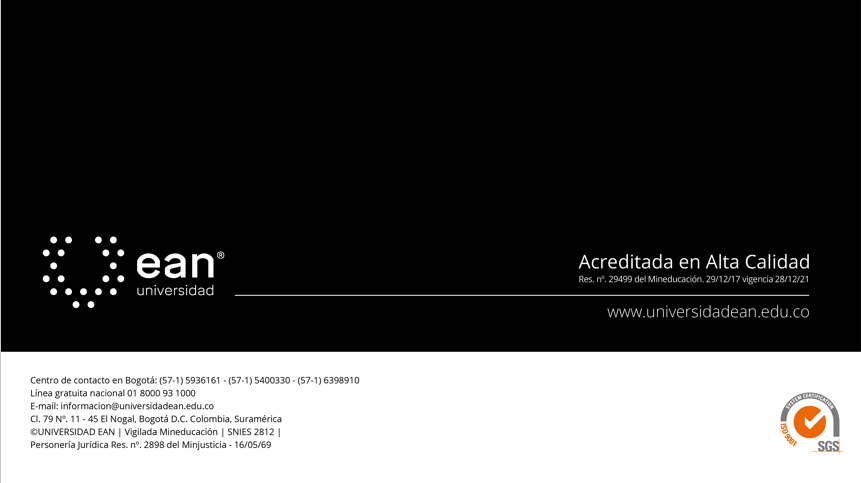